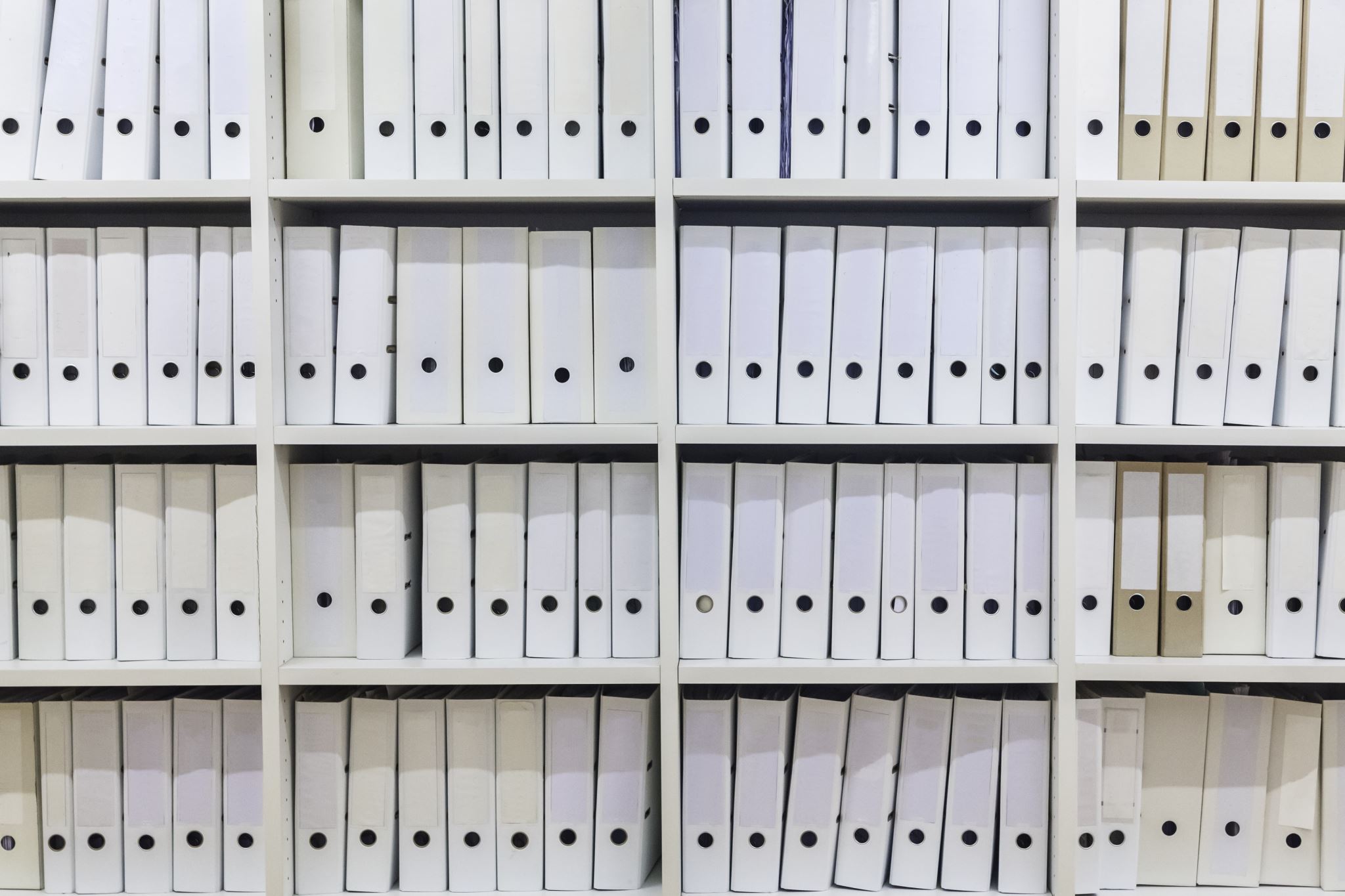 Organization of Work in Control Room
LHC vs NICA
ORGANIZATIONAL STRUCTURE
Work process and operations
INFORMATION AND TECHNOLOGICAL SERVICES
Training and development system
Reporting and documentation system